Małopolski Szpital Chorób Płuc i Rehabilitacji im. Edmunda Wojtyły w Jaroszowcu
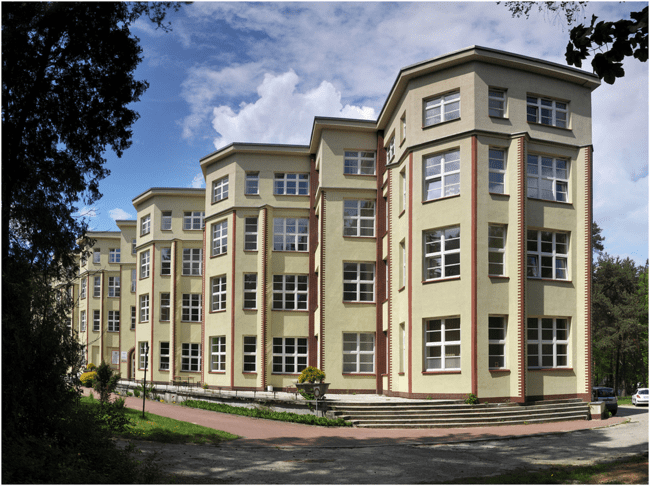 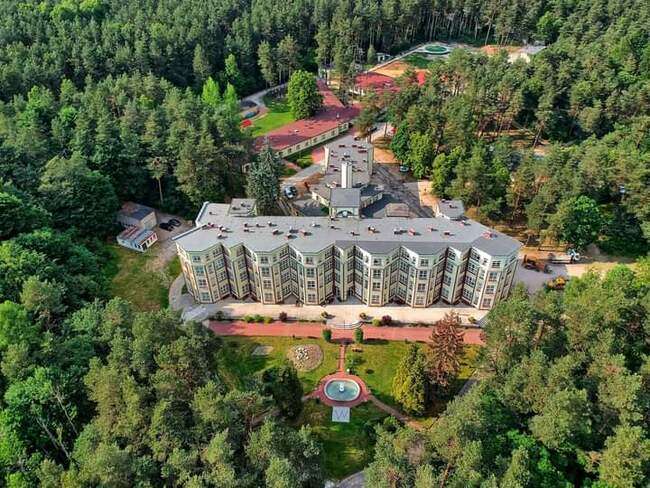 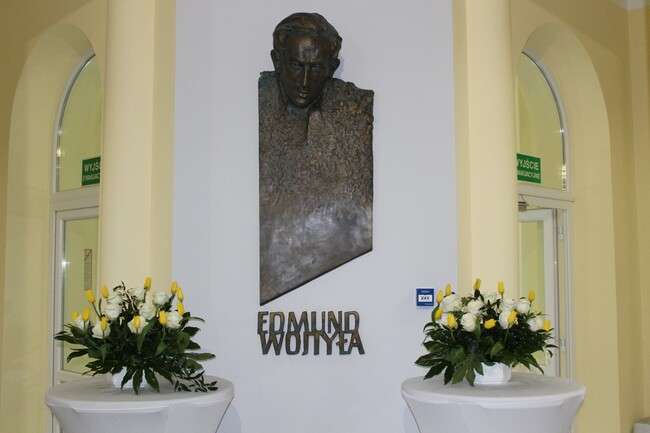 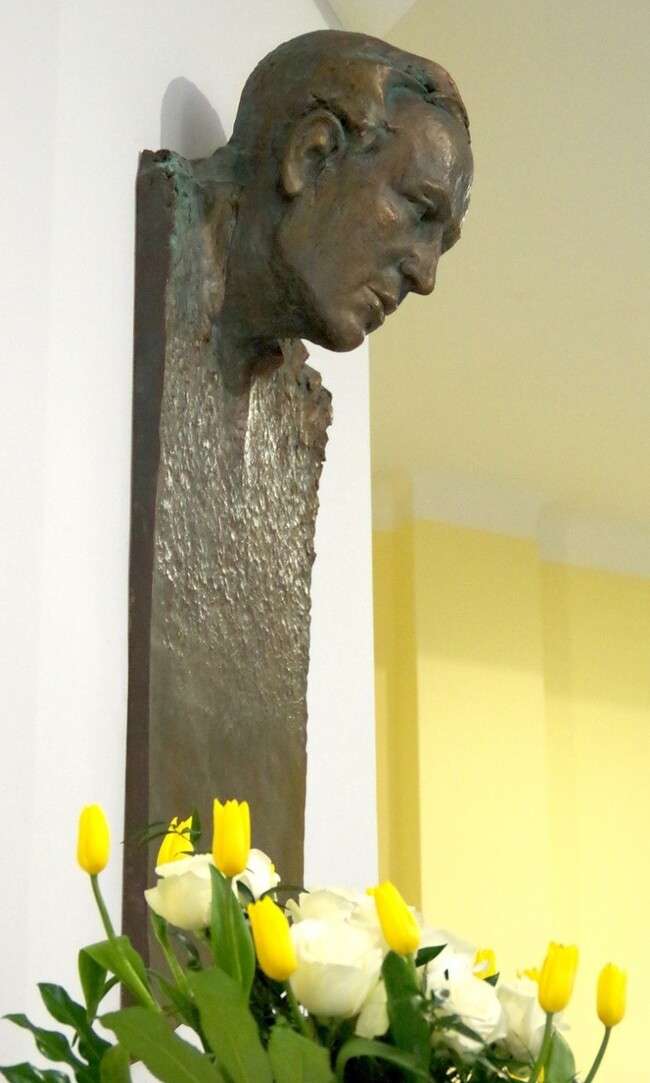 Małopolski Szpital Chorób Płuc i Rehabilitacji im. Edmunda Wojtyły posiada w swojej strukturze:
Oddział Gruźlicy i Chorób Płuc - 81 łóżek
I Oddział Rehabilitacji Pulmonologicznej - 45 łóżek
I Pododdział Rehabilitacji Ogólnoustrojowej – 13 łóżek
II Oddział Rehabilitacji Pulmonologicznej – 17 łóżek
II Pododdział Rehabilitacji Ogólnoustrojowej -16 łóżek
Ośrodek Rehabilitacji Dziennej - 60 miejsc pobytu dziennego
Poradnię Gruźlicy i Chorób Płuc
Poradnię Rehabilitacyjną
Fizjoterapię Ambulatoryjną
Małopolski Szpital Chorób Płuc i Rehabilitacji im. Edmunda Wojtyły posiada akredytację do prowadzenia staży kierunkowych w zakresie:
Diagnostyki i Leczenia Gruźlicy w ramach specjalizacji Choroby Płuc
 - Staż prowadzony jest według starego i nowego programu specjalizacji.

Akredytację do prowadzenia stażu kierunkowego według nowego programu w zakresie:
Rehabilitacji narządu ruchu w Dziedzinie Rehabilitacja Medyczna 
Staż kierunkowy w Oddziale Rehabilitacji Pulmonologicznej w Dziedzinie Rehabilitacja Medyczna

W szpitalu istnieje możliwość odbywania stażu kierunkowego  w trakcie szkolenia specjalizacyjnego z fizjoterapii oraz praktyk dla studentów fizjoterapii

W oczekiwaniu na akceptację wniosku na staż kierunkowy w specjalistycznej Poradni Chorób Płuc z zakresu Choroby Płuc.
Historia Szpitala w Jaroszowcu
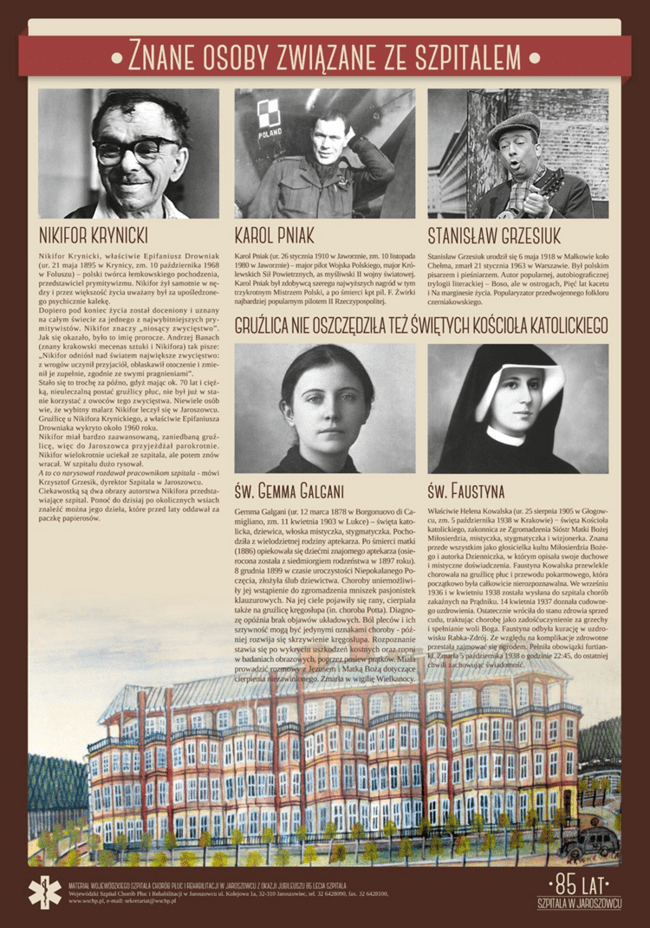 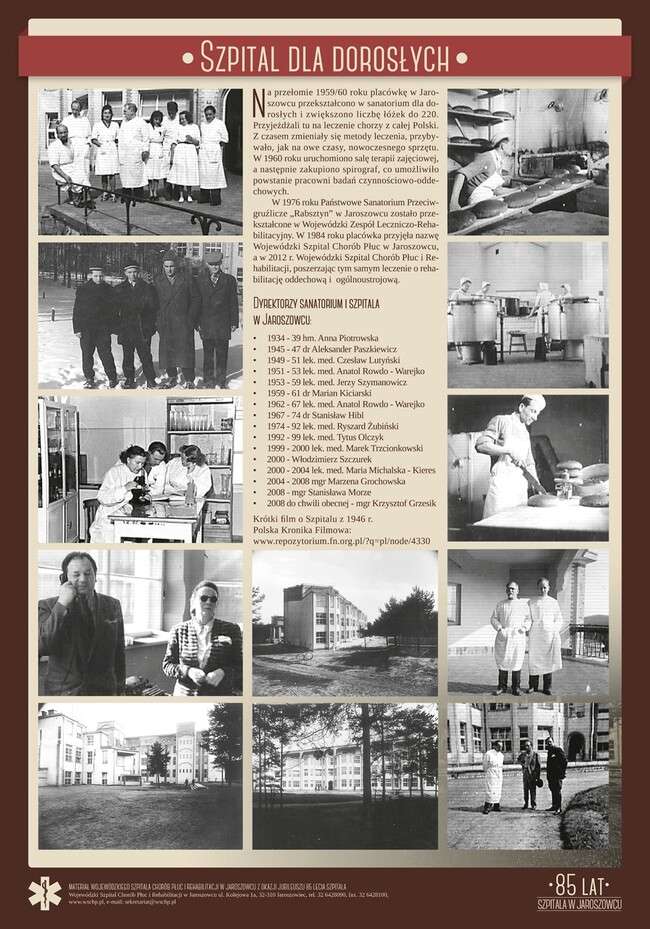 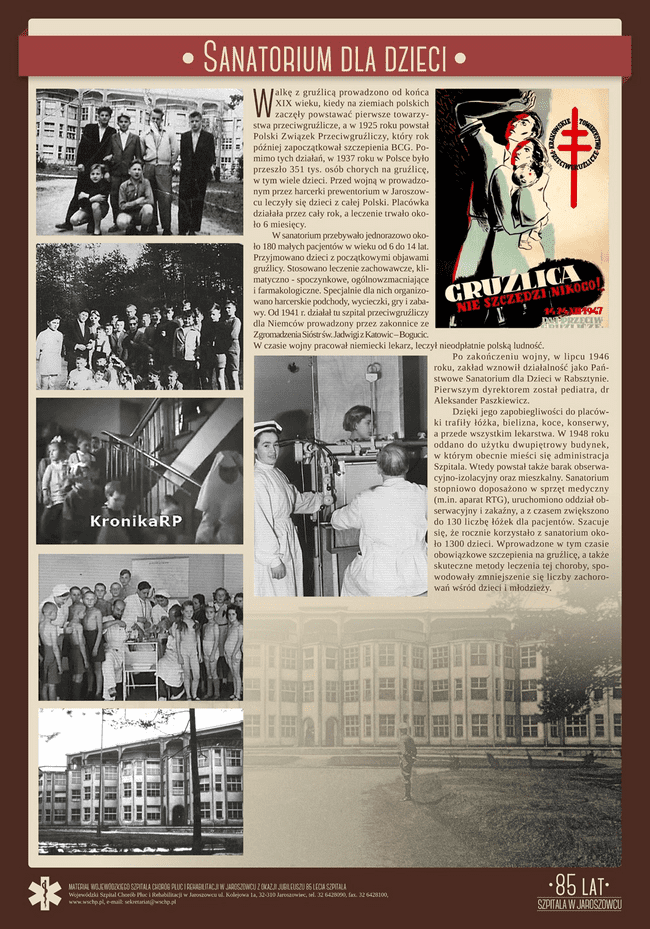 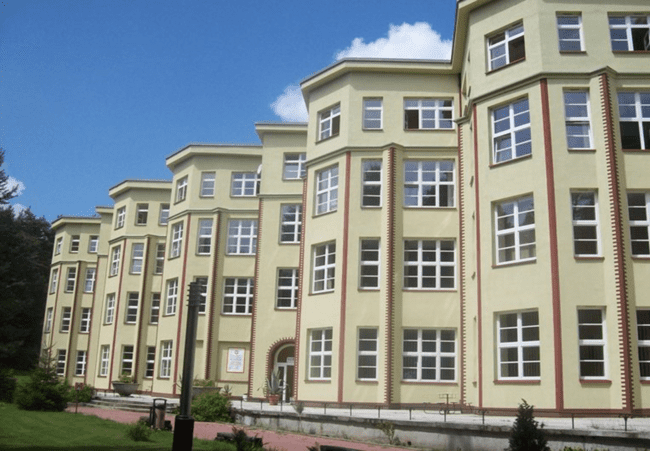 Oddział Gruźlicy i Chorób Płuc
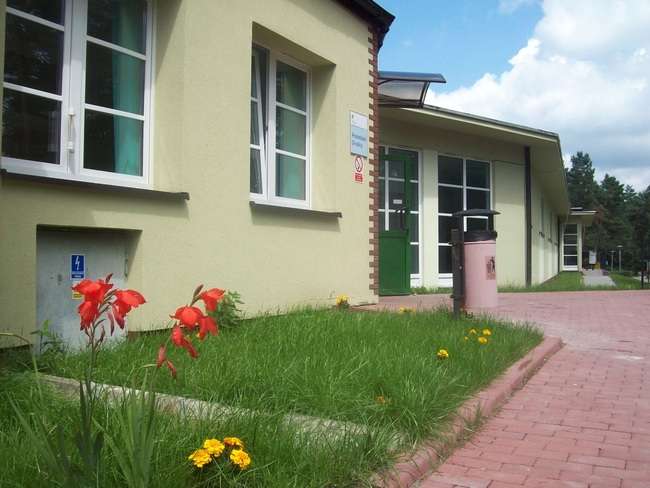 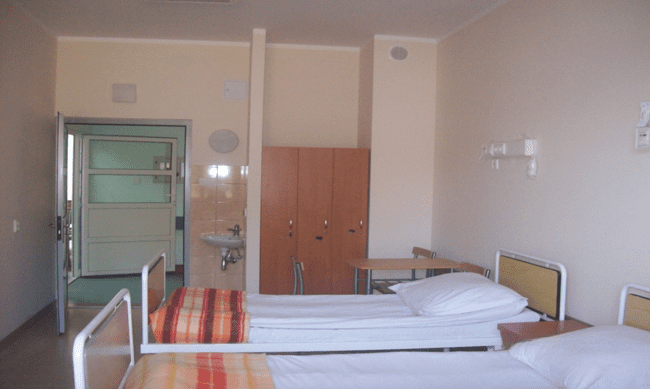 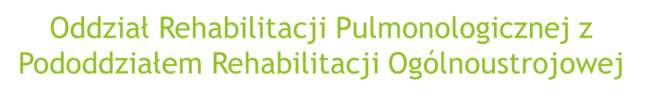 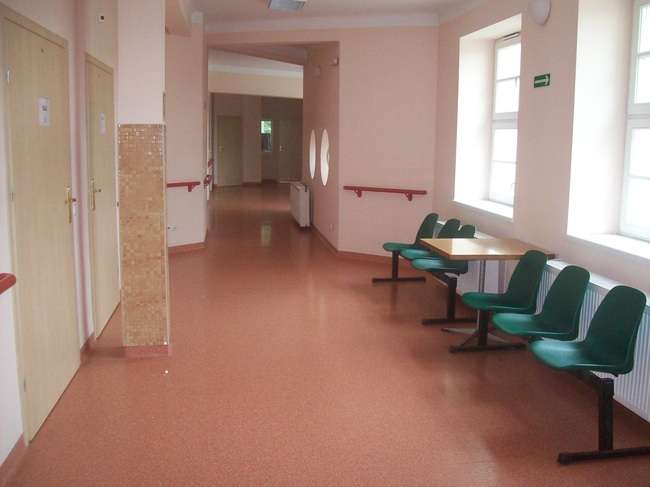 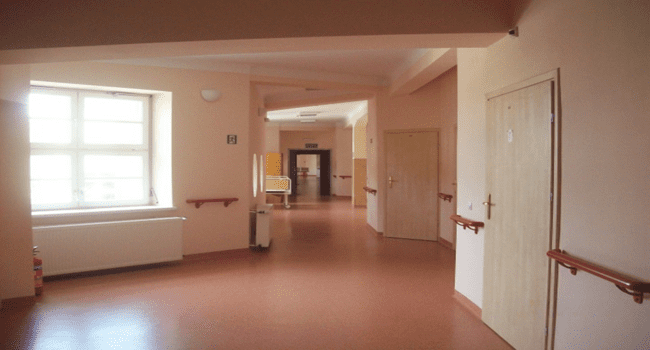 Oddział Rehabilitacji Pulmonologicznej z Pododdziałem Rehabilitacji Ogólnoustrojowej
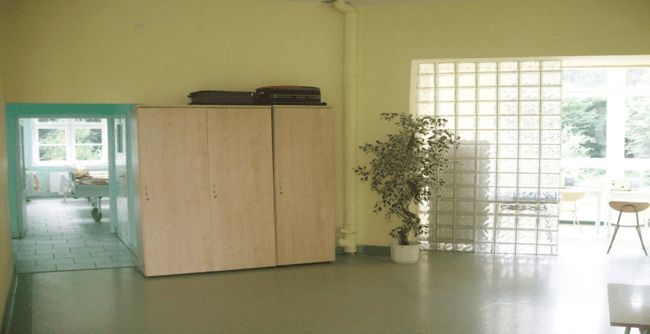 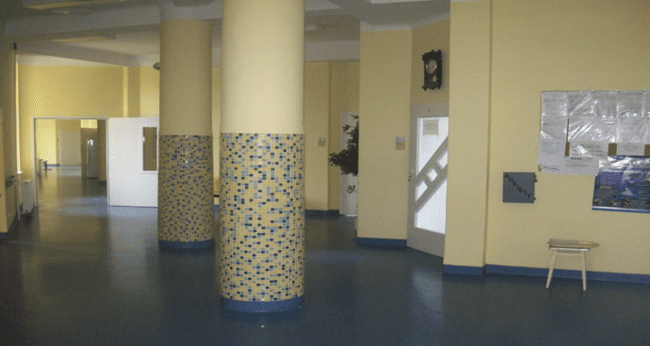 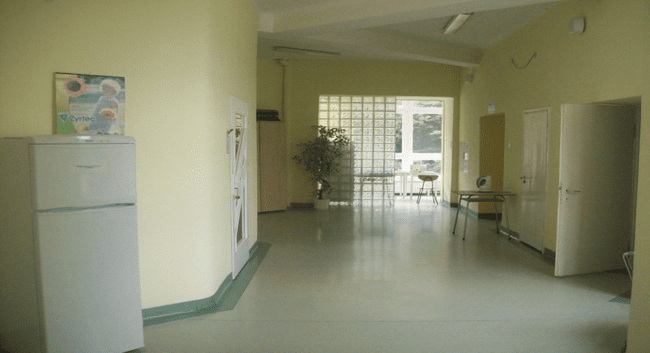 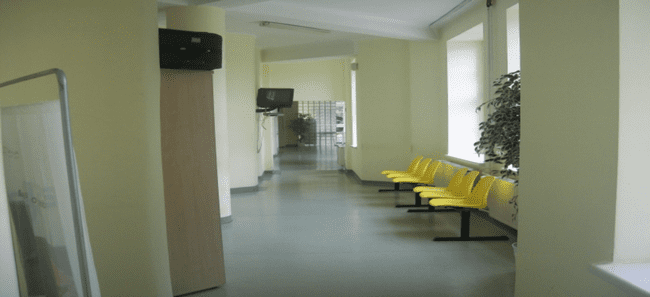 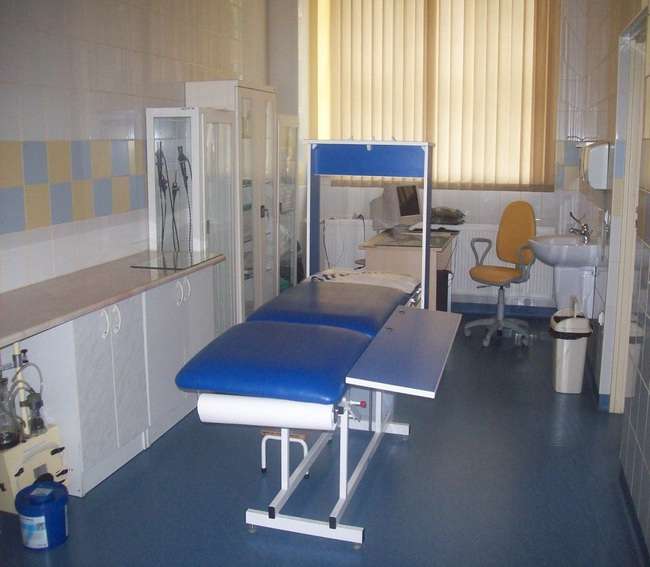 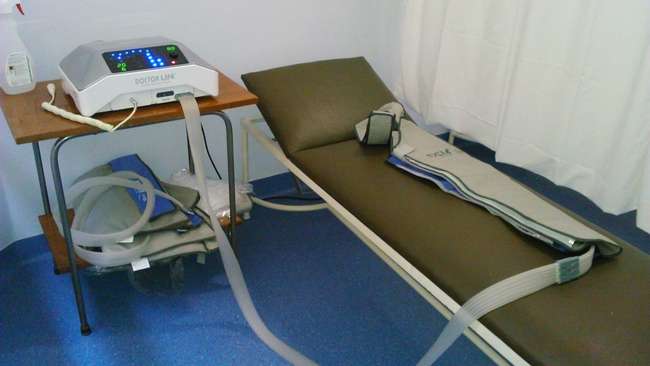 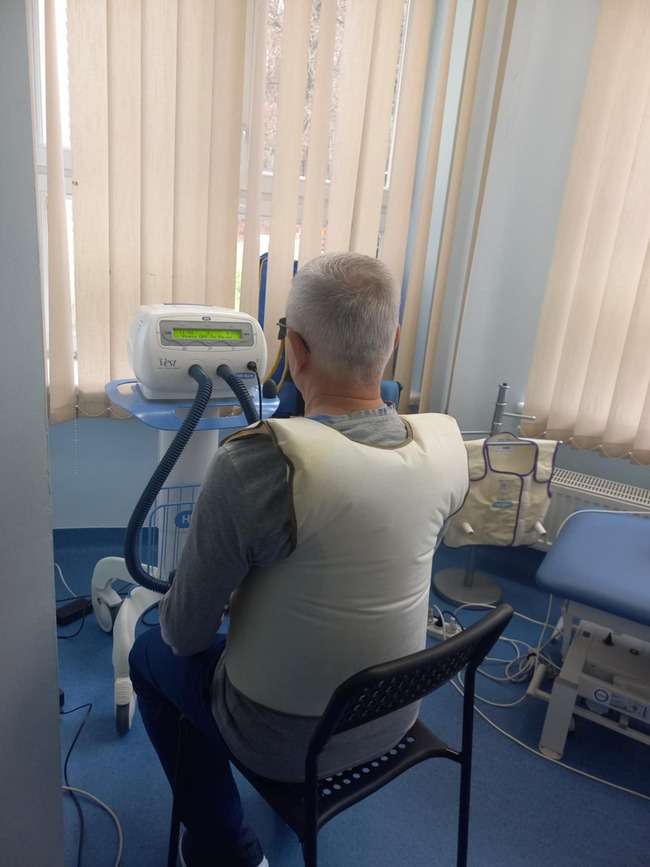 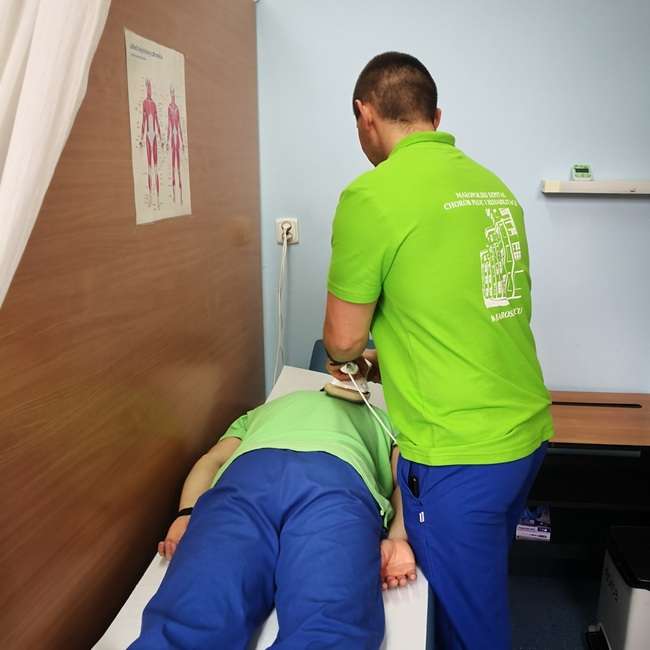 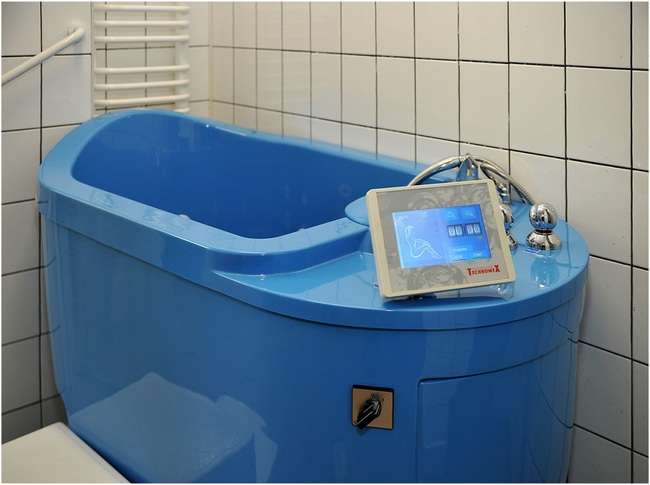 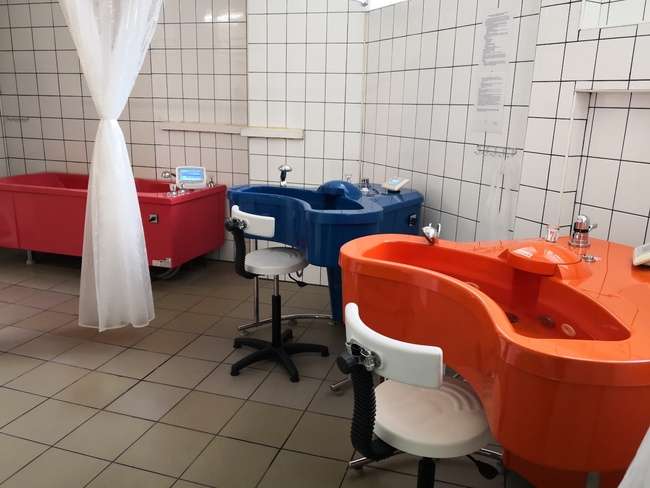 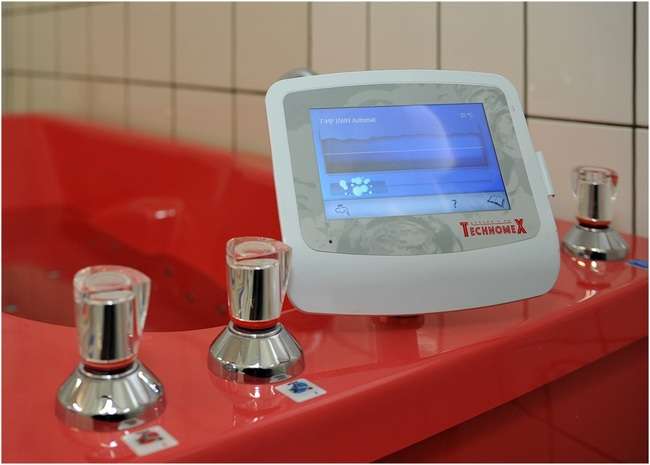 HYDROTERAPIA
Ośrodek Rehabilitacji Dziennej
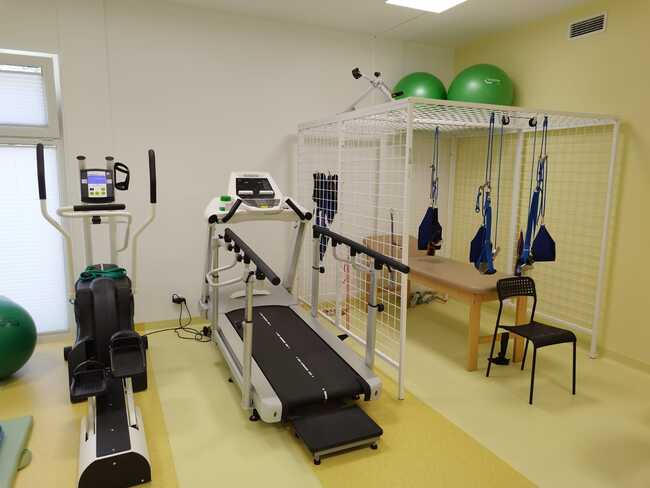 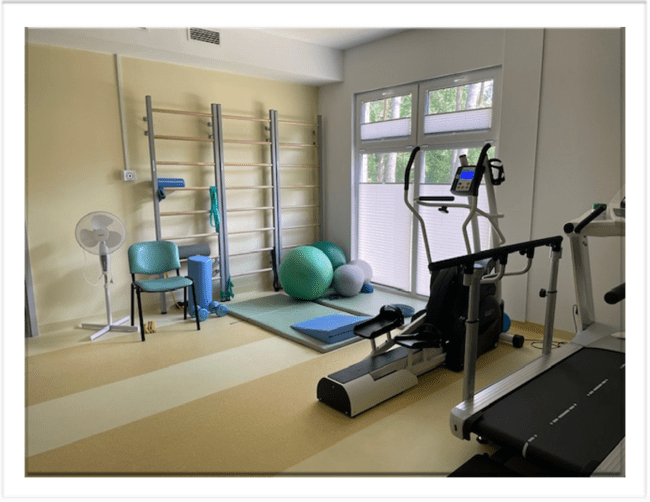 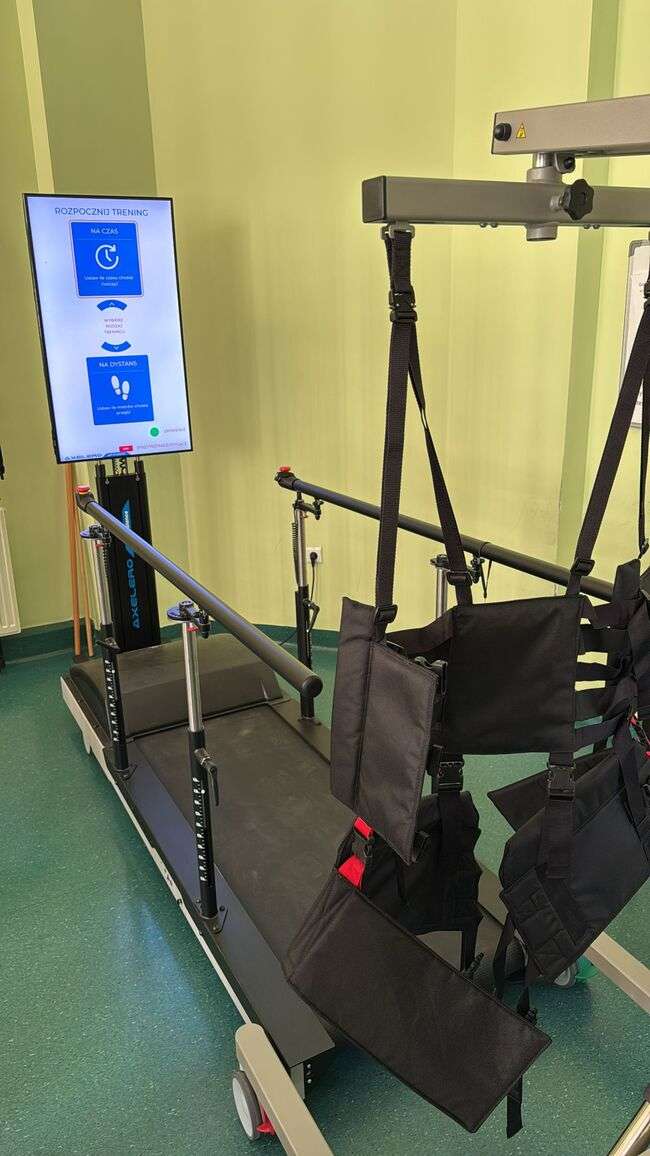 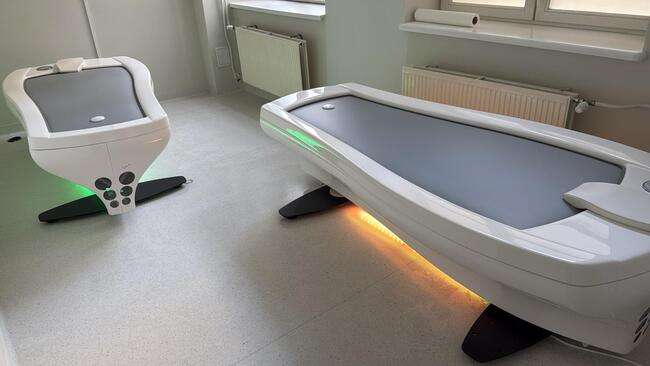 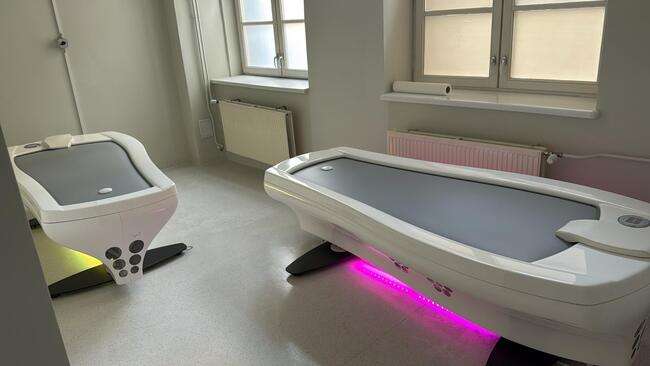 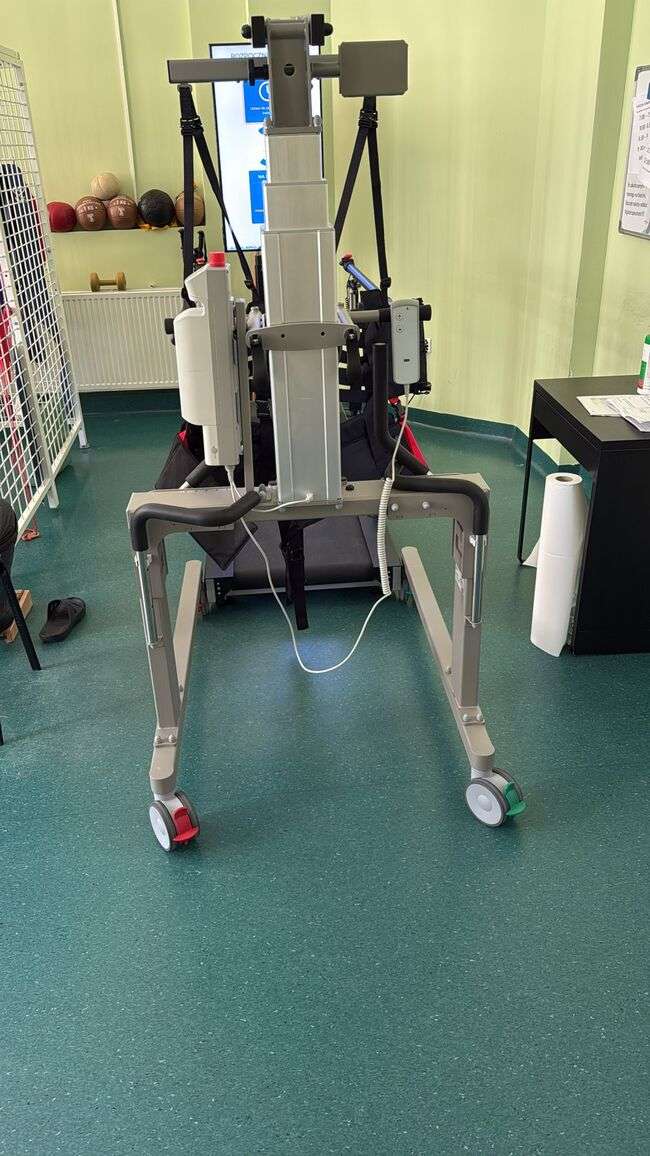 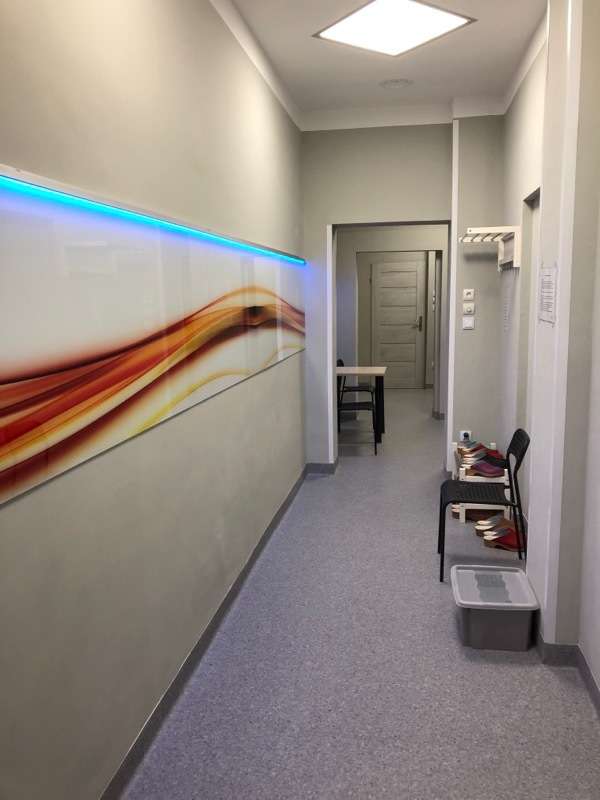 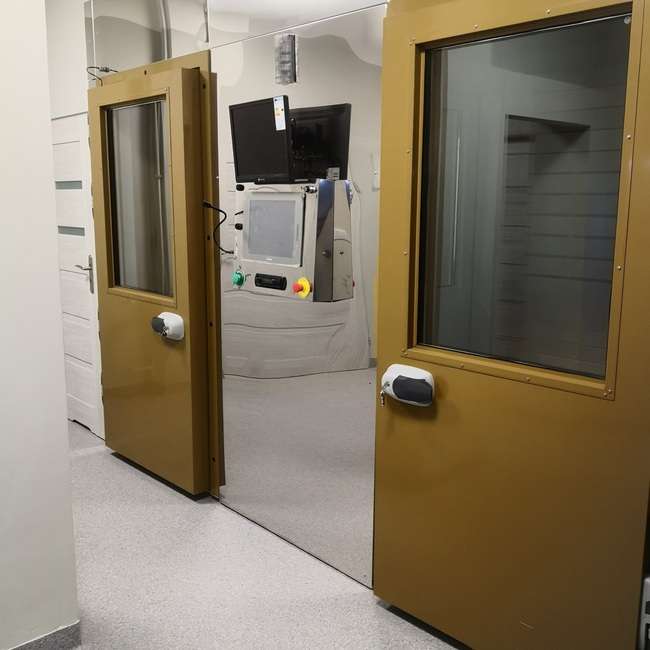 KRIOKOMORA
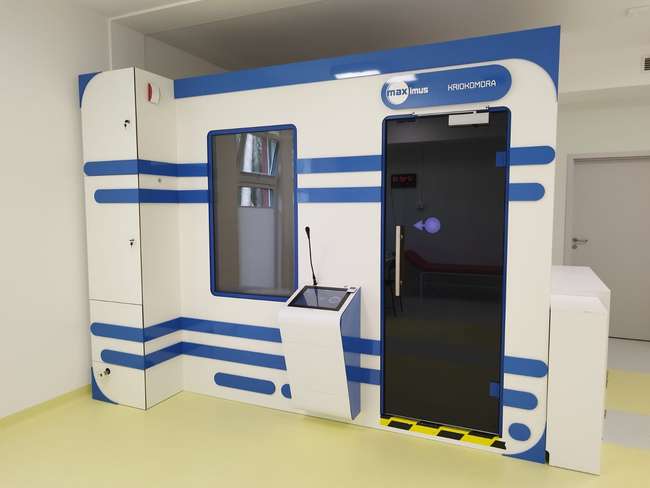 Poradnia Gruźlicy i Chorób PłucPoradnia Rehabilitacyjna
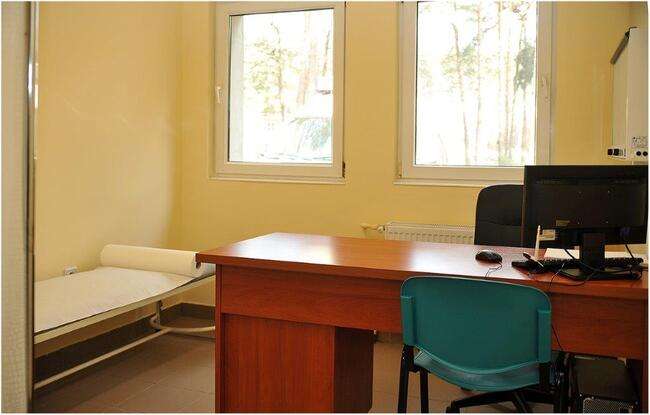 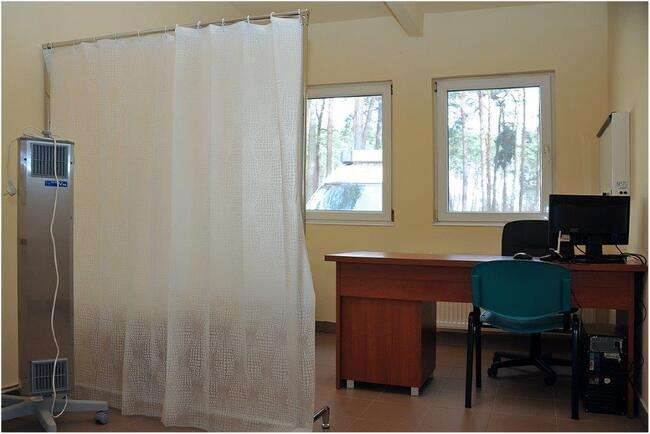 Pracownia RTG
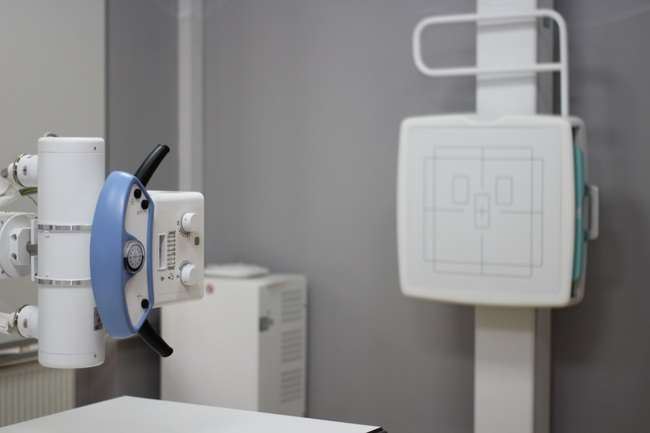 Otoczenie Szpitala
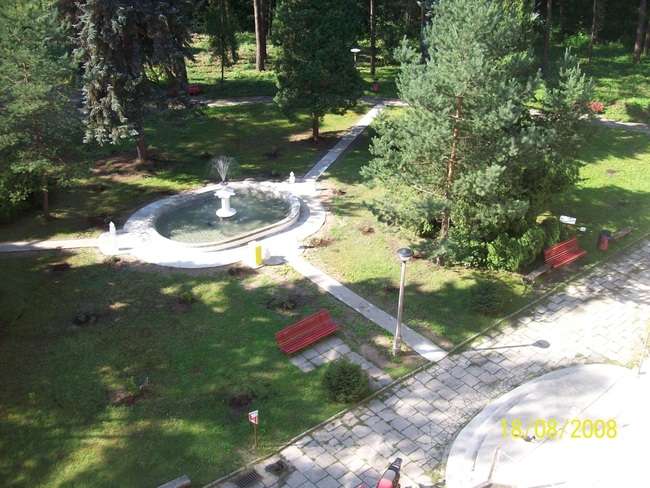 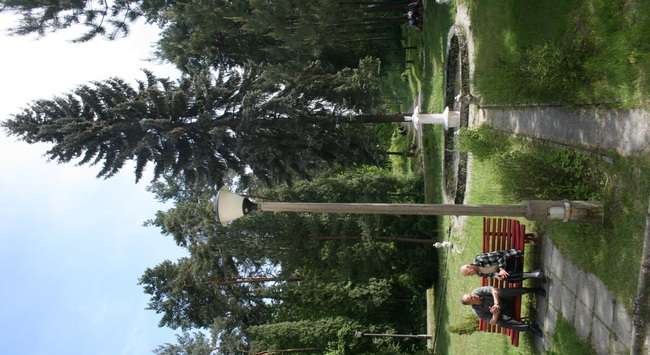 „Alejka Zasłużonych w Chorobach Zakaźnych”
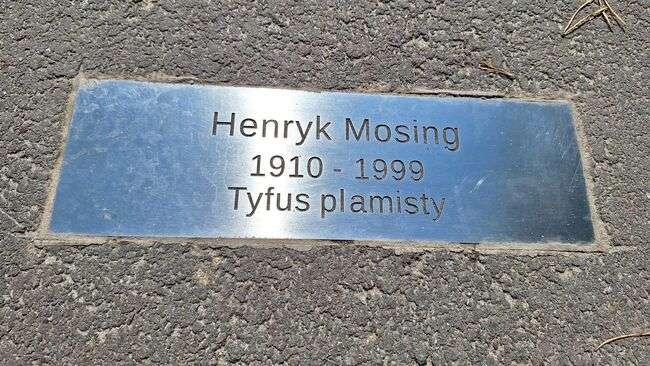 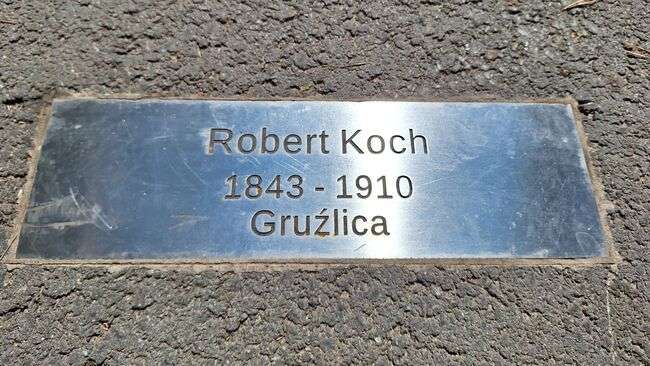 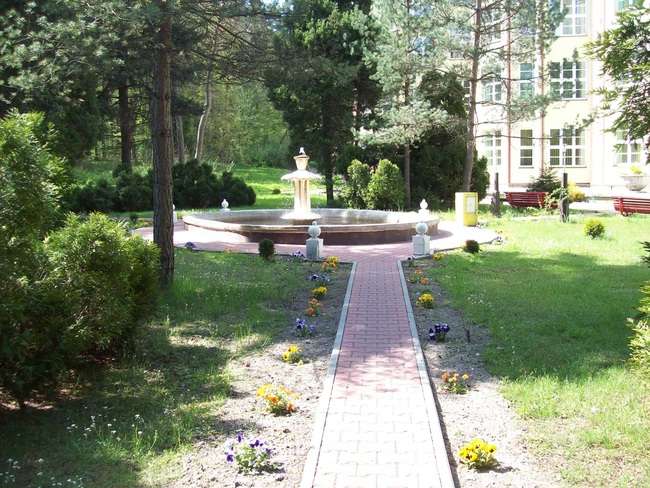 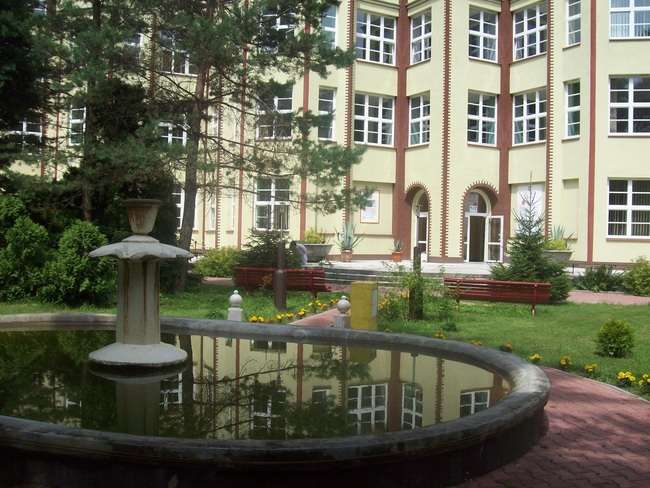 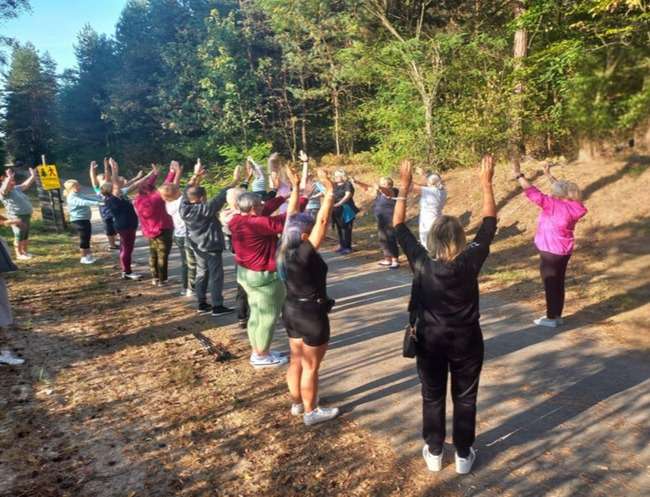 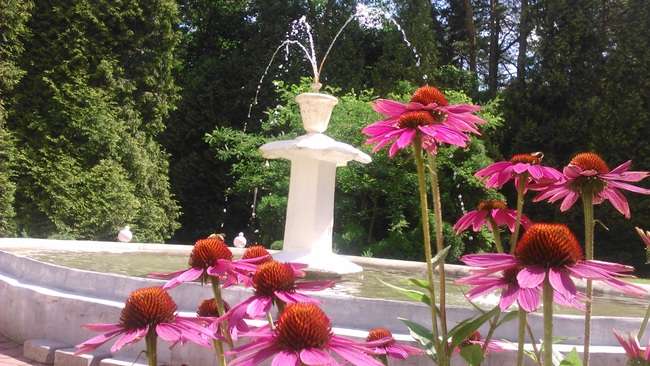 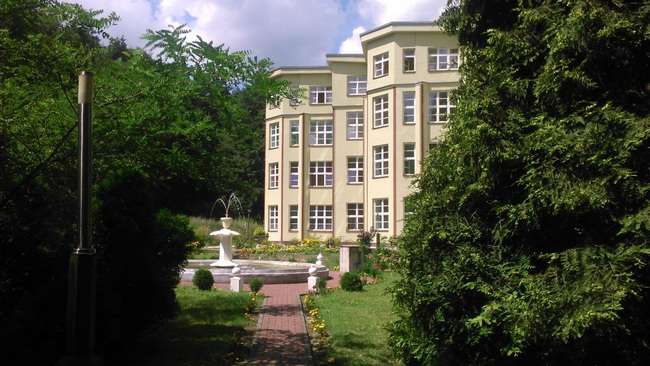 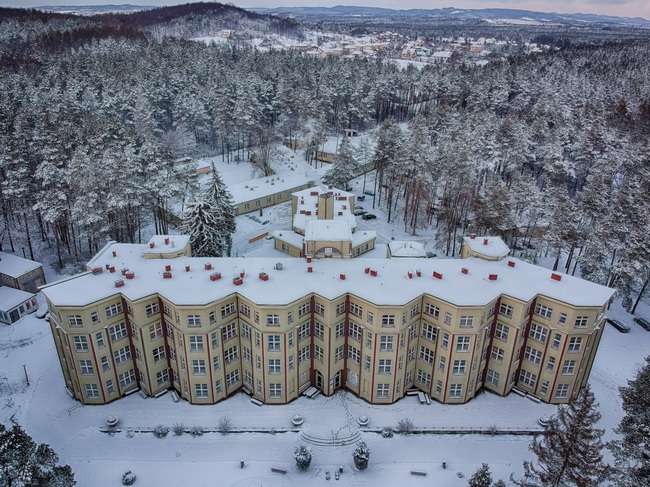